Food and nutrition monitoringand surveillance systems
CHS 269
1432/1433
Week 6
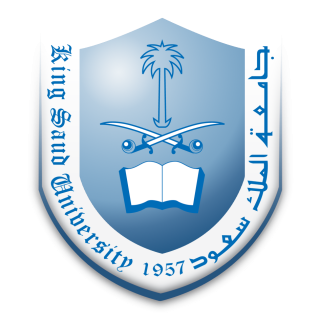 \ Objectives
Evaluate the desirability and purpose of a country having regular and consistent nutrition monitoring and surveillance programs

Evaluate the need for an inter-sectoral approach to food and nutrition monitoring and surveillance

List the range of datasets that would be useful for a national food and nutrition monitoring and surveillance system

List relevant reference health standards that are used to assess and report on data collected
Why do we need a food and nutritionmonitoring and surveillance system?
Provides detailed data on groups and individuals that forms the basis of food and nutrition policy and regulation

Provides a reliable means of collecting and reporting on data regularly

Requires an ongoing program and central coordinating unit
Questions for policy makers, regulators
Is food supply adequate and accessible to all?

Is the composition of food changing, and will changes increase or decrease risk of diet related diseases?

Are food habits changing? How?

Are risks different for different groups (age, gender, income, location, ethnicity)?

What about food supplements? Who takes them? Impact on nutrient intakes?

Did implementing a policy make a difference?
Definitions
Monitoring: the performance and analysis of routine measurements, aimed at detecting changes in the nutritional or health status of the population (may report against nutritional goals or targets, dietary guidelines)

Surveillance: ongoing scrutiny using methods that are practical, uniform, rapid with purpose of detecting changes in trends or distribution to initiate control measures
Definitions (cont)
Evaluation: systematic and objective assessment of an initiative, project, service, function, program or activity that assists decision making

Usually addresses aspects of:
Efficiency (what went in vs what came out)
Effectiveness (intended vs actual outcomes)
Appropriateness (what was needed vs what was received)
Food and nutrition monitoring andsurveillance systems in Saudi Arabia
Food Drug Authority
http://www.sfda.gov.sa/Ar/Food/Topics/about/

Chair of National Nutrition Policies
http://colleges.ksu.edu.sa/Arabic%20Colleges/AppliedMedicalSciences/Pages/news-910125-2925.aspx
Framework for a food and nutritionmonitoring and surveillance system
Food
supply
Food
purchase &
acquisition
Food &
physical
activity
behaviours
Nutritional
status
Food supply
Availability of food stuffs
Apparent consumption of foodstuffs (food balance sheet data)

Food composition
Nutrient content 
Other food chemicals (levels of food additives, contaminants, pesticide residues, novel food ingredients from ATDS, NRS and other surveys)
Food purchase and acquisition
Expenditure on foods
Household Economic Survey data (HES)
Store surveys (remote areas)
Retail sales

Food security

Influences on consumer purchasing behaviour
	– Use of label and other information
	– Use of nutrition and health claims on food
Food and physical activity behaviours
National nutrition survey (NNS) at regular intervals
	– All age/gender groups
	– Representative of different population sub-groups
	– Food and supplement intakes
	– Nutrient intakes
	– Food chemical exposures
	– Physical activity

Food habits via short survey questions
	– National Health Survey (every 3 years)
	– State and Territory telephone surveys
	– Consumer surveys
Biochemical and anthropometric measures
Some nutrient intakes are not accurately measured via dietary surveys
	– Blood samples (eg folic acid, folate, iron, lipids, vit D)
	– Urine samples (eg iodine, sodium)

General nutritional status
	– Height, weight, waist circumference, BMI
	– Blood pressure

Cost effective to add measurements to national health surveys
Nutritional status - health outcomes
Statistics on diet related diseases
	– Diabetes (non insulin dependent)
	– Obesity
	– Oesteoporosis
	– Cardiovascular diseases
	– Chronic kidney disease
	– Stroke, Hypertension
	– Dental caries
	– Some cancers
Reference health standards
Dietary Reference Intake 
	– Estimated average requirement (EAR) 50%
	– Upper level of intake (UL)
	– Adequate intake (AI)
	– Recommended dietary allowance (RDA, individuals only) 97%-98%

Food chemicals - reference health standards
	– Acceptable daily intake (ADI)
	– Acute Reference Dose (Acute RfD)
	– Provisional tolerable daily/weekly intakes (PTDI/PTWI)

Dietary and physical activity guidelines & recommendations
Case study
Mandatory fortification of the food supply: 
folic acid and iodine
May 2004 - Food Standards Australia New
Zealand (FSANZ) asked by Ministers to
consider two joint mandatory food fortification
standards: folic acid and iodine for Australia
and New Zealand
Folic acid important for birth of healthy babies
Reduction in
neural tube
defects (NTDs)
Health consultation
Supplements
Education
Voluntary fortification
Folic acid: Approach
Reduce the incidence of neural tube defects in Australia and New Zealand

by
Increasing folic acid intake in women of childbearing age

but also need to
Consider the benefits and risks to the general population from increased intake
3 slices bread
= 120 μg folic acid
Mandatory + voluntary
= 208 μg/day
Voluntary – 108 μg/day
Mandatory – 100 μg/day
Folic acid: Implementation
• Mandatory standard accepted June 2007
• Allows industry two years to prepare
• Enforceable in Australia from September 2009
• Communication and education strategy
• Monitoring and compliance system from 2008
Monitoring/evaluation
Data sets required
Food supply: folic acid content of foods

Food purchase: bread purchased, why do consumers buy other fortified foods? Is fortified food available in all areas? Price?

Food intakes: consumption of bread and other foods, supplements

Nutrient intakes: folic acid, natural folate, dietary folate equivalents

Biochemical measures: red blood cell folate

Health outcomes: neural tube defects, adverse effects (eg colon cancer)